Goodooga Central School
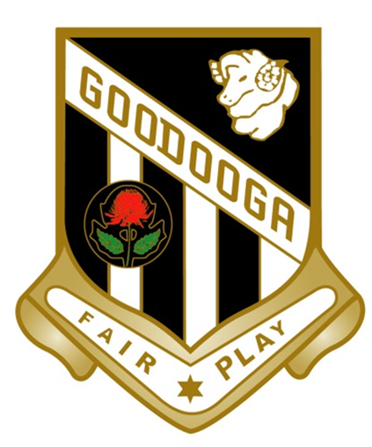 Malcolm Banks, Principal
North Western NSW
GOODOOGA
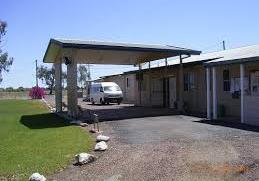 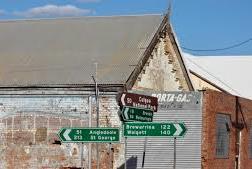 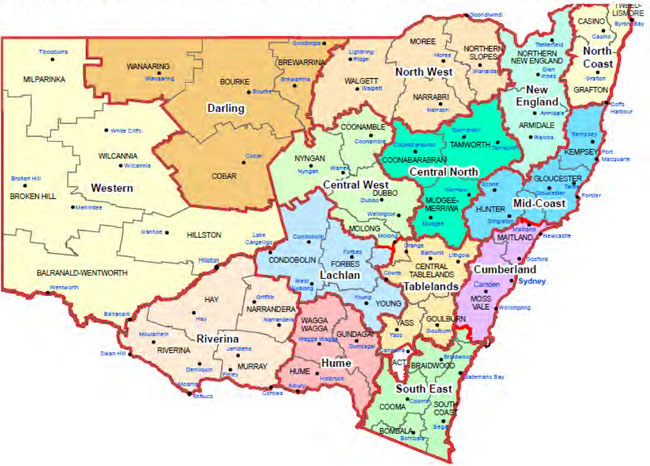 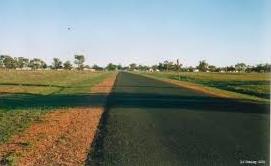 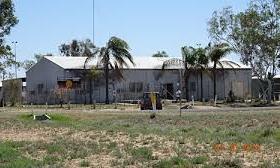 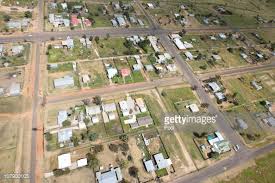 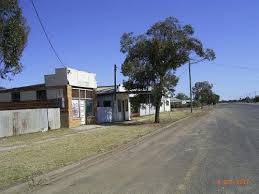 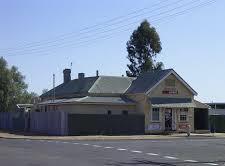 2016 - 2020
Work Transition - Owning the pathway
Business networking
TAFE
Staffing
NBSA
Clothing
Shame
Funds + fundraising
Interaction with public
Transport
Community meetings
Mentoring
Gifted and talented
Accommodation
SBAT
Confidence and self-esteem
NINE themes were identified
Cultural, personal and professional barriers within the community influence the capacity of employers to support young people. If young people are disengaged,  lack routines and structures and are disconnected from their culture it is challenging to provide support in a way that can be accepted. 
Spend time building relationships with young people 
Incorporate learning opportunities in social and community activities
Work with families and not just young people 
Acknowledge existing strengths and interests in the community 
Find local mentors and role models within communities 
Strengthen partnerships between agencies 
Start the transition to work program earlier: Term 4, Year 8
Develop a clear timeline for students, Year 9 to Year 12
Transition
Year 6: from term 2 - 2 hours a week in secondary classes
Year 7: learning expectations of secondary 
Year 8: from term 4 – career internet research (7 occupations) 
Year 9: enter into behaviour and attendance pre-requisites for work transition.
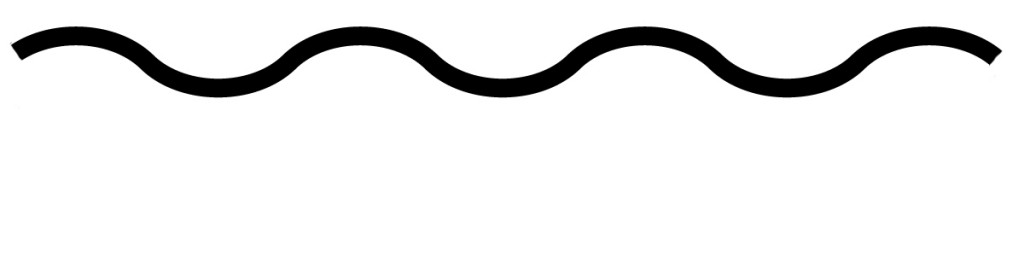 Year 9 Parent meeting: student expectations
Skills for Work and Vocational Pathways

This qualification is designed for individuals who require further foundation skills development to prepare for workforce entry or vocational training pathways.

It is suitable for individuals who require:
a pathway to employment or vocational training
reading, writing, numeracy, oral communication and learning skills at Australian Core Skills Framework (ACSF) Level 3
entry level digital literacy and employability skills
a vocational training and employment plan.
Engagement & Attendance
Attendance
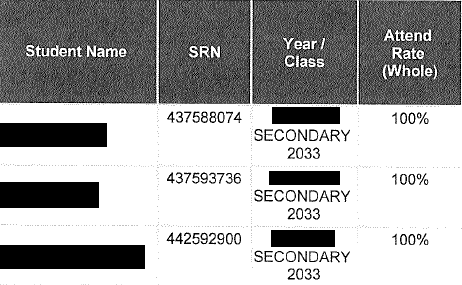 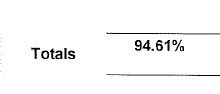 Examples of modules
Term 1
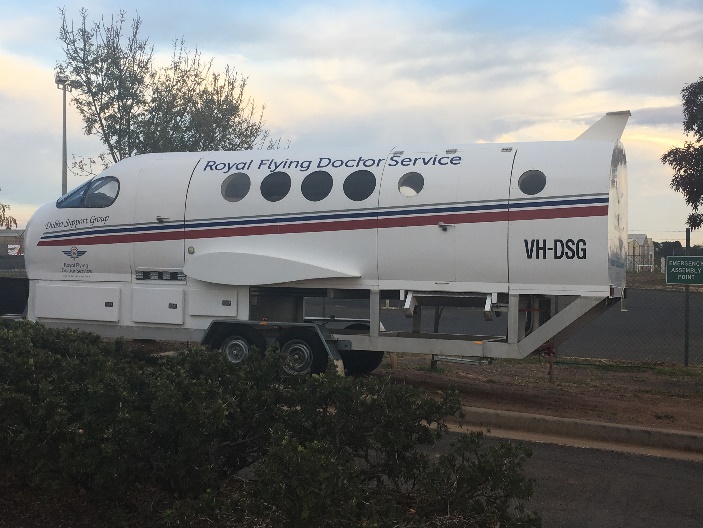 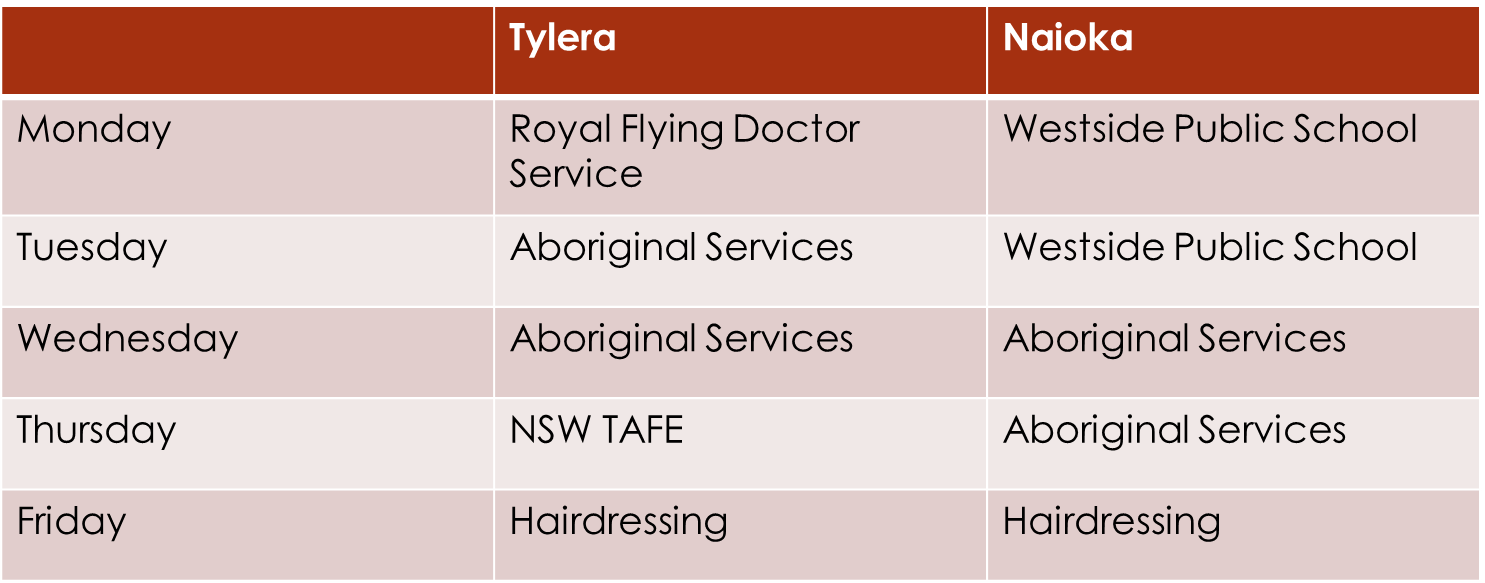 Further extensive research on Stage 5 career pathways 
Term 1, Weeks 5 -10 
2 hours a week at Goodooga Post Office – EFTPOS, billing, customer service
Term 2, Week 4 – Dubbo work experience - 5 business in 5 days
Term 2, 3 & 4
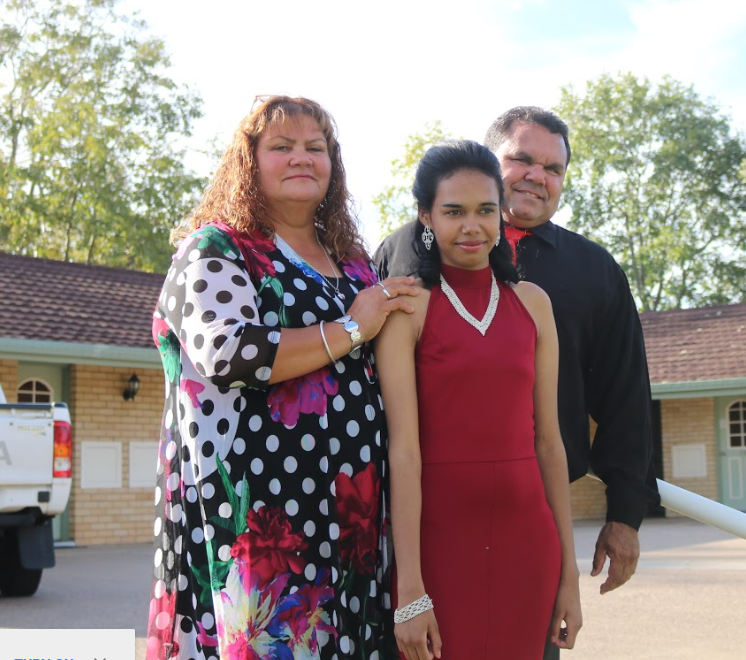 Chaperones
Year 10
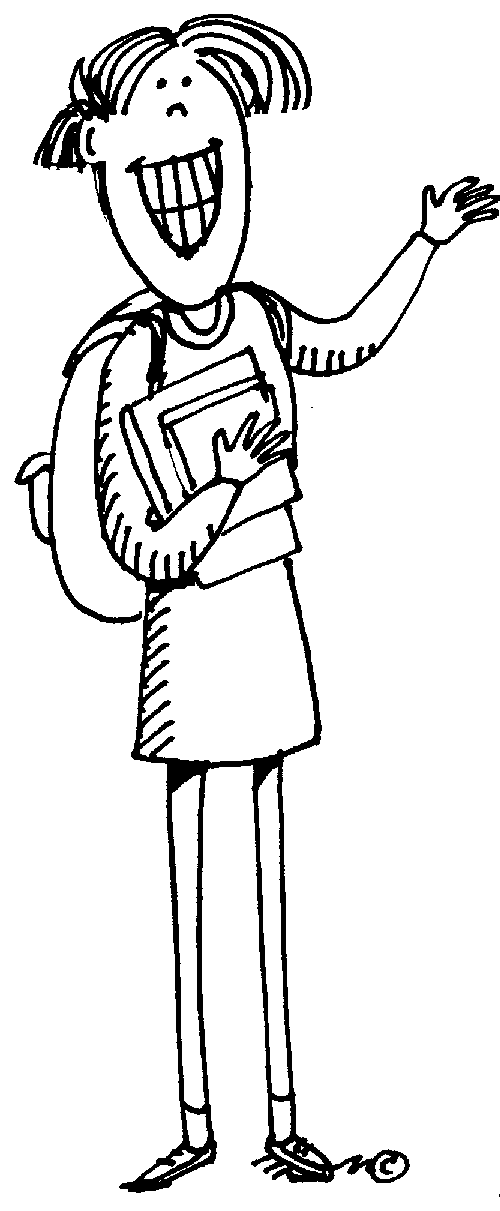 TAFE courses selected 
SBAT confirmation 
HSC courses examined
Year 10, Term 2
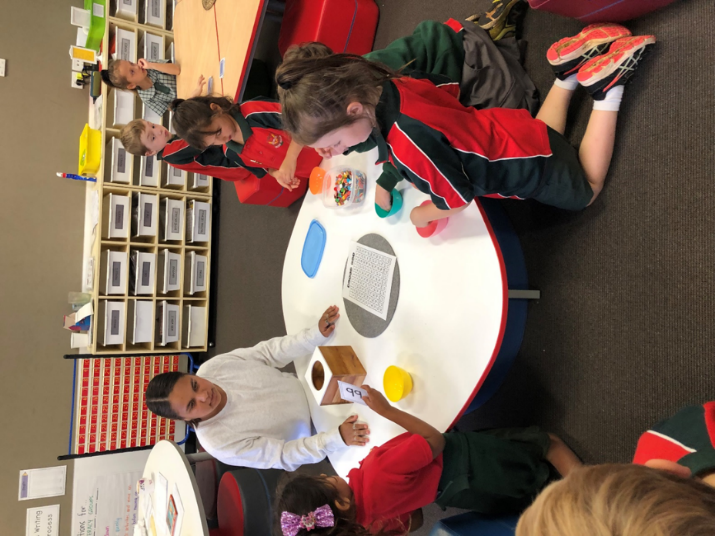 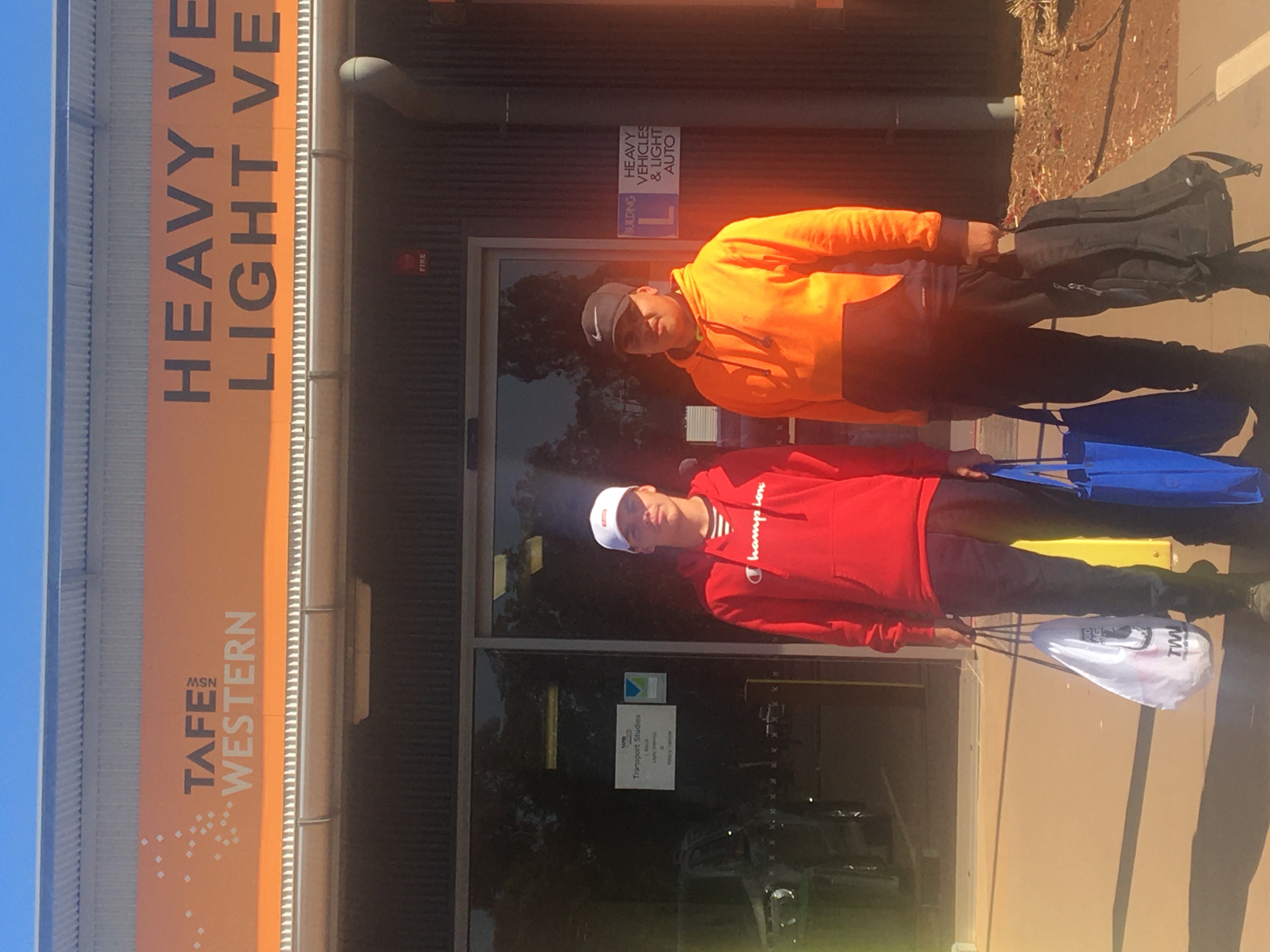 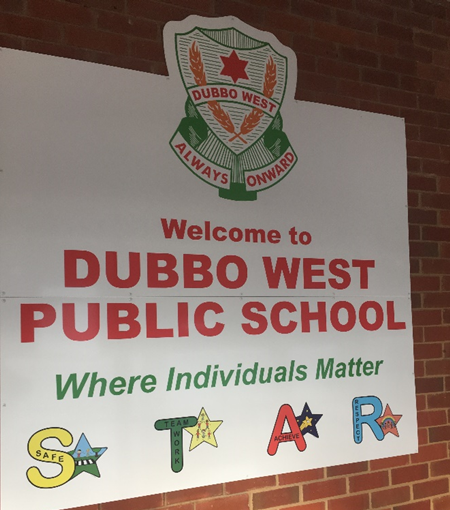 2017
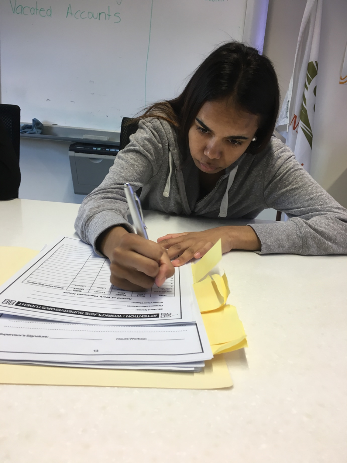 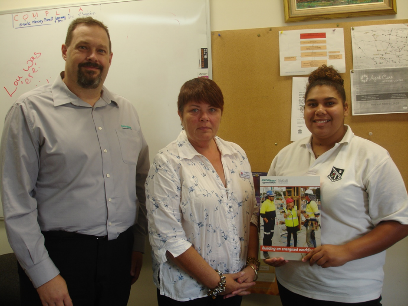 Graduated 2017
High school certificate 
Cert. II Business Studies
Cert. II Vocational Skills and Pathways
Cert. II Retail Studies
Finalist Western NSW Training Awards
Outstanding Achievement in TAFE Studies NSW
Graduated 2018
High school certificate 
Cert. II Business Studies
Cert. II Vocational Skills and Pathways
Cert. II Retail Studies
Traineeship Hairdressing
Sign up day 2016
Healthcare Assistant – Acute Care Cert III
Traineeship NSW Health 
Accepted Deacon University Nursing Degree 2018
Work Transition
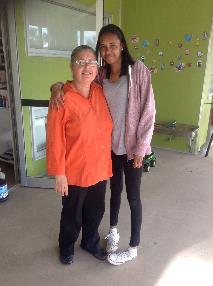 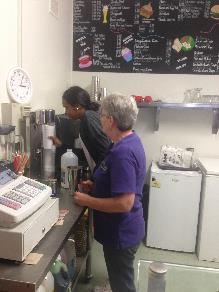 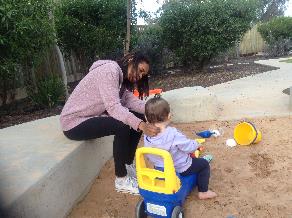 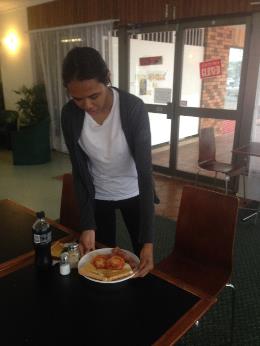 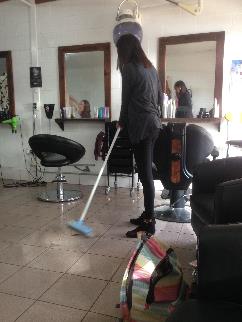 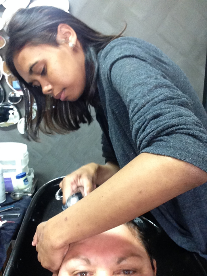 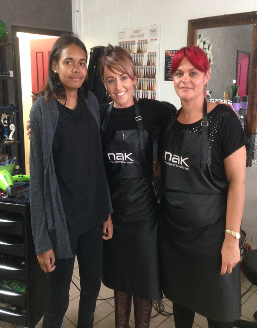 Aboriginal Services Dubbo
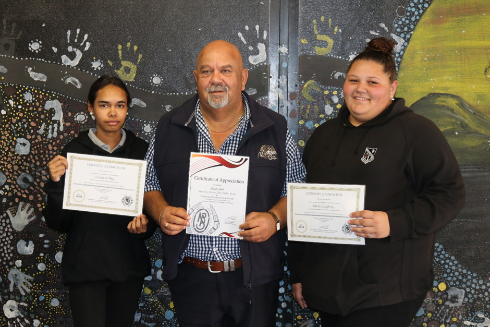 2018 - Kesha
Graduates 2019
High School Certificate
Cert. II Business Studies
Cert II Retail Studies
Cert. II Vocational Skills and Pathways
Commonwealth Bank Trainee
Public Education Scholarship Recipient
Harding Miller Scholarship Recipient
Finalist Western NSW Training Awards
Zonta Achievement Award for a Young Indigenous Woman
2018
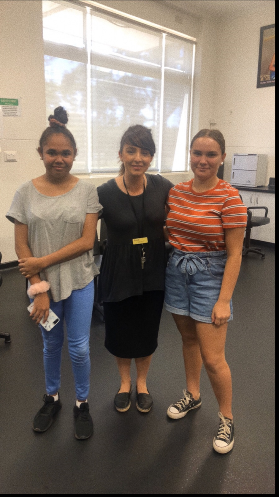 NSW TAFE Hairdressing and Beauty
Child Studies
Business Traineeship – Aboriginal Services
2020 - Lincoln and Daniel
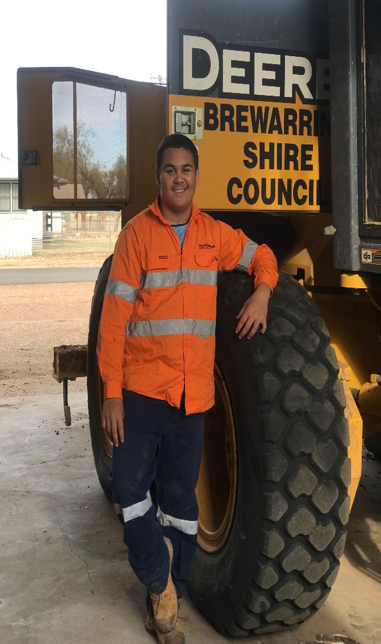 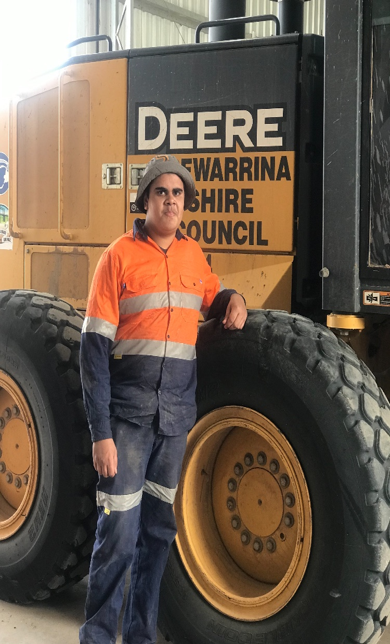 CongratulationsLincoln Wood & Chris Daniel Forrester
On successfully starting a Traineeship 
with Brewarrina Shire Council
Certificate II Automotive Service Technology NSW TAFE
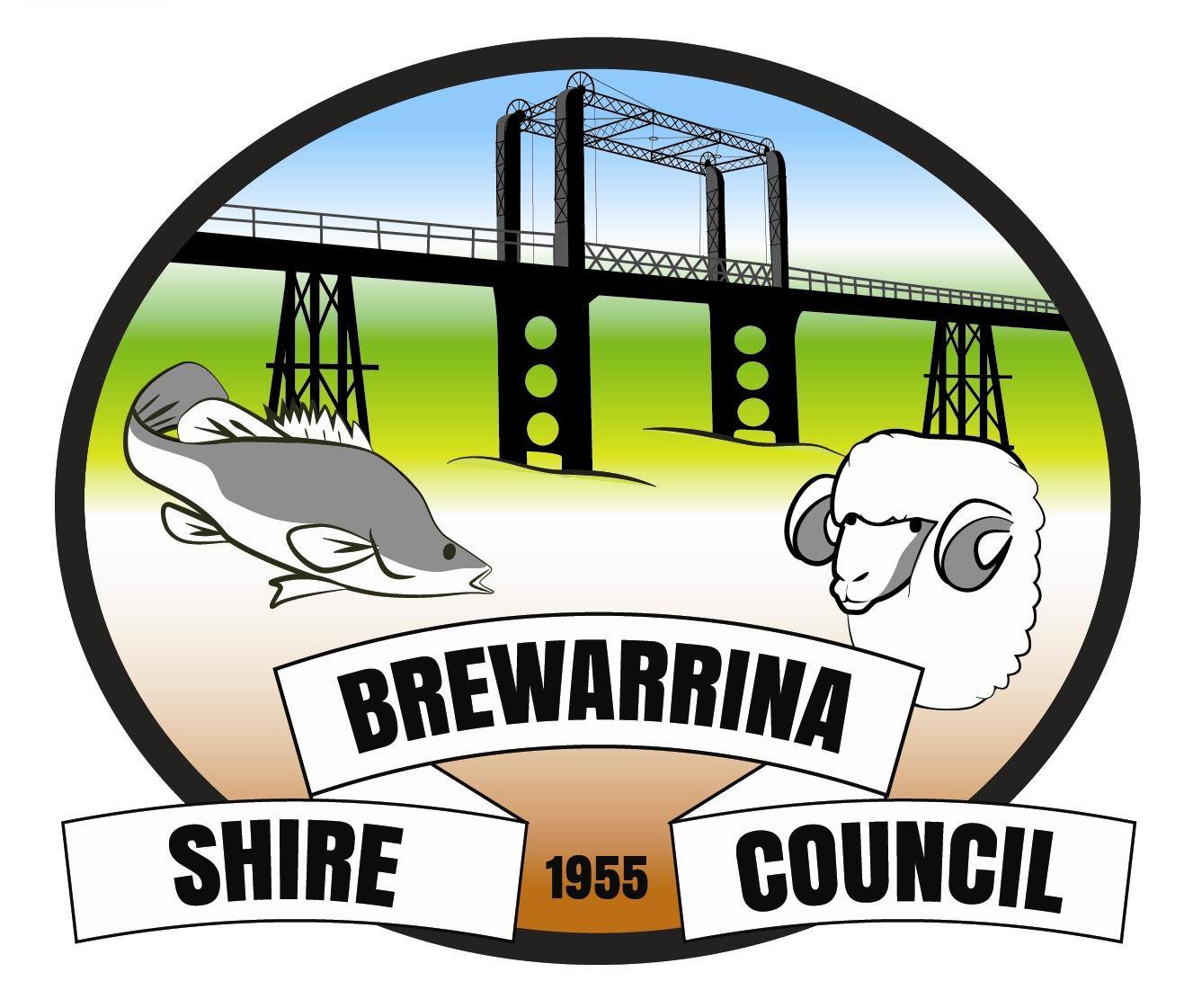 2020 - Tylera
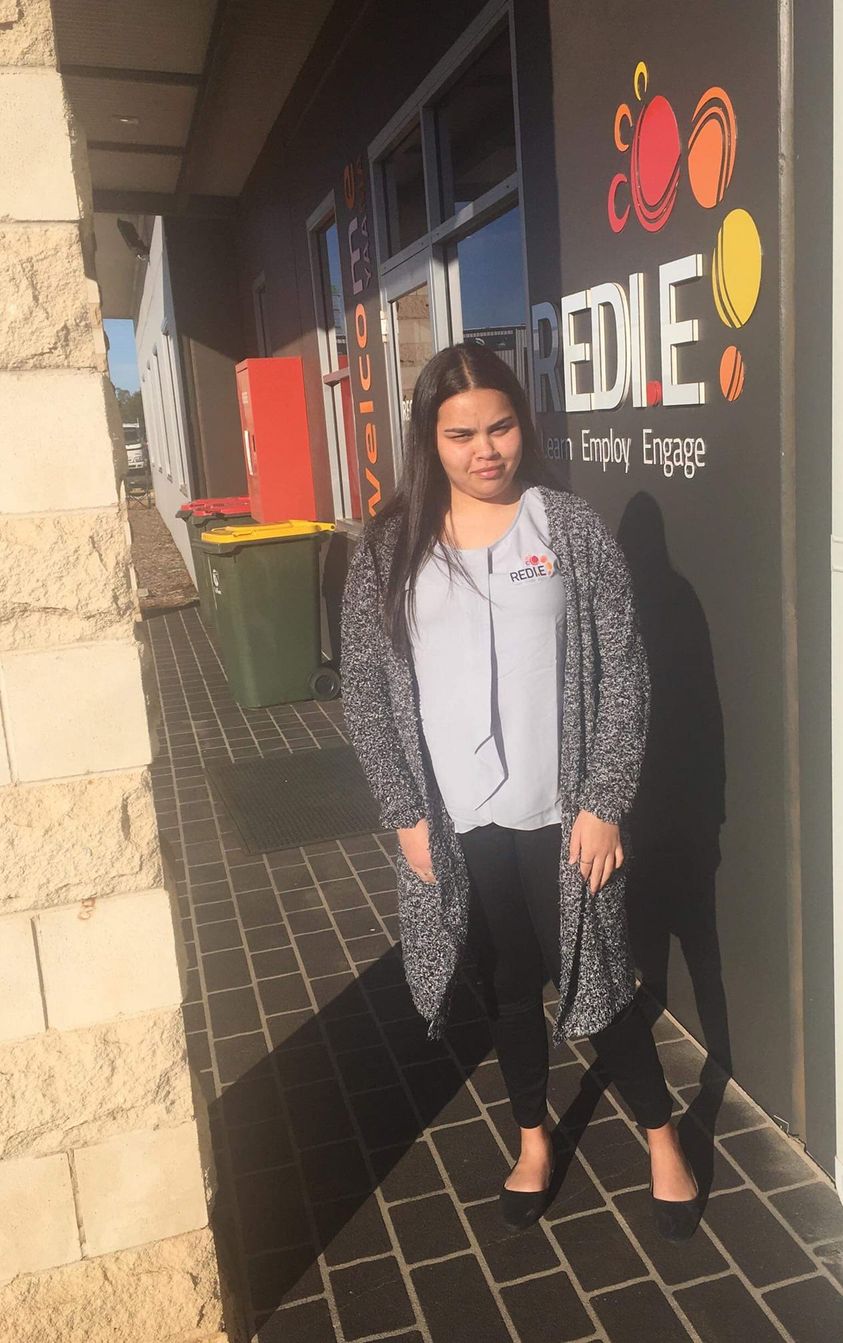 Congratulations
Tylera Cochrane
On successfully starting a Traineeship 
with 
REDI-E Dubbo

Certificate II in Business
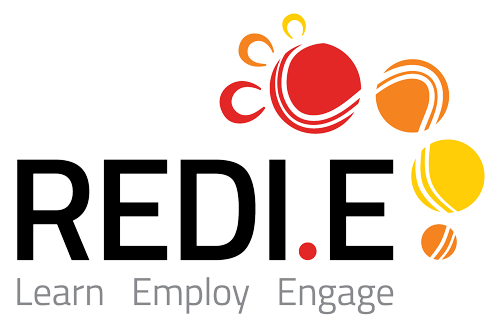 2020 - Naioka
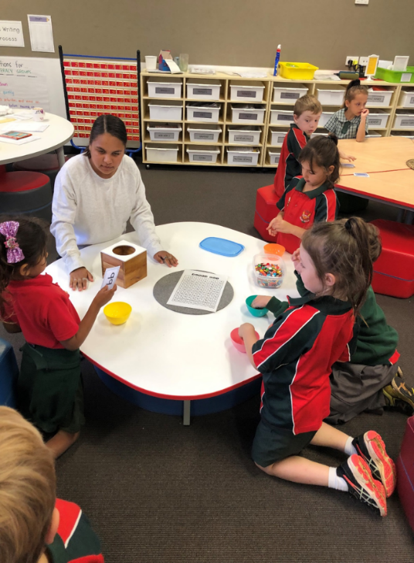 Congratulations
Naioka Welsh

On successfully starting a Traineeship 
with 
Department of Education


Certificate III Education Support
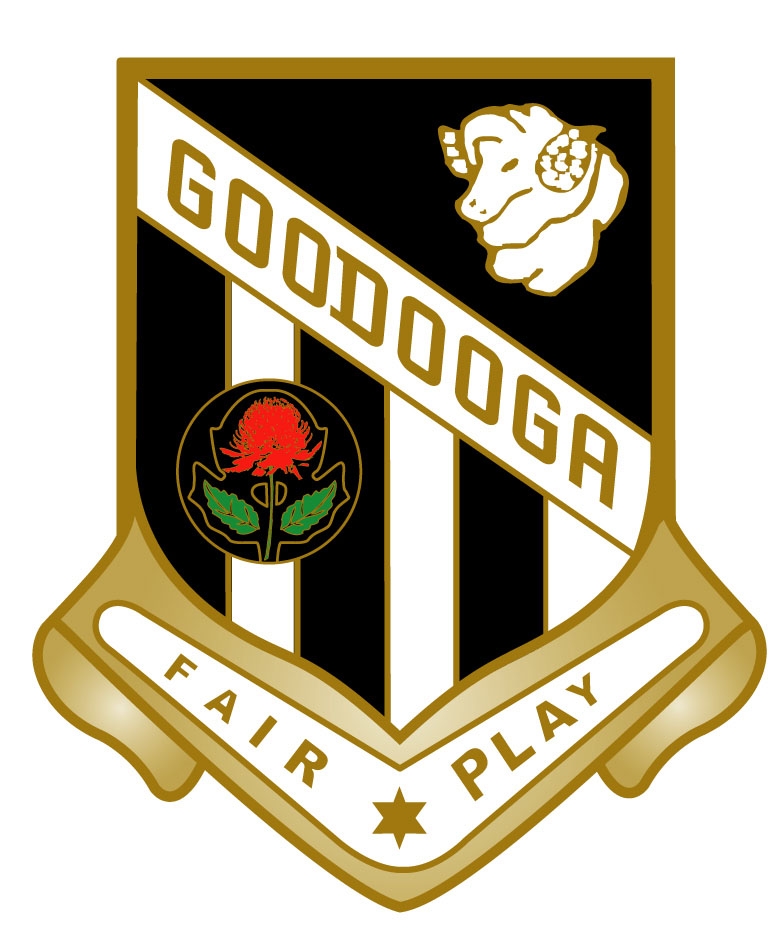 2020 - Daminan
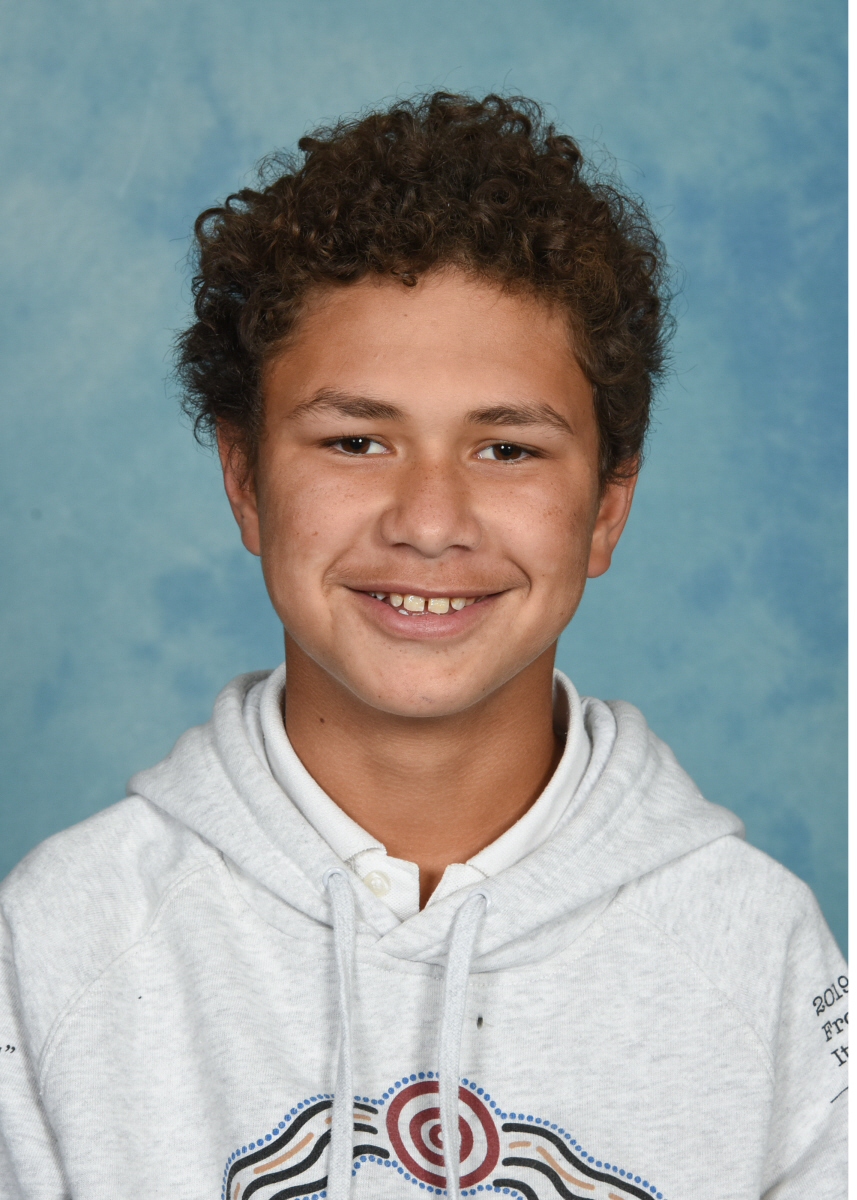 Congratulations
Daminan Lane-Brown


On successfully starting a Traineeship 
with 
Land Management National 
Parks and Wildlife
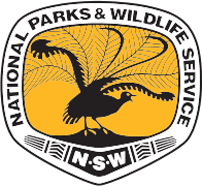 2020 - Shakira
Congratulations
Shakira Cochrane
On successfully starting a Traineeship 
with Department of Education

Certificate II Business Studies
Certificate II Retail
Certificate II Community Services
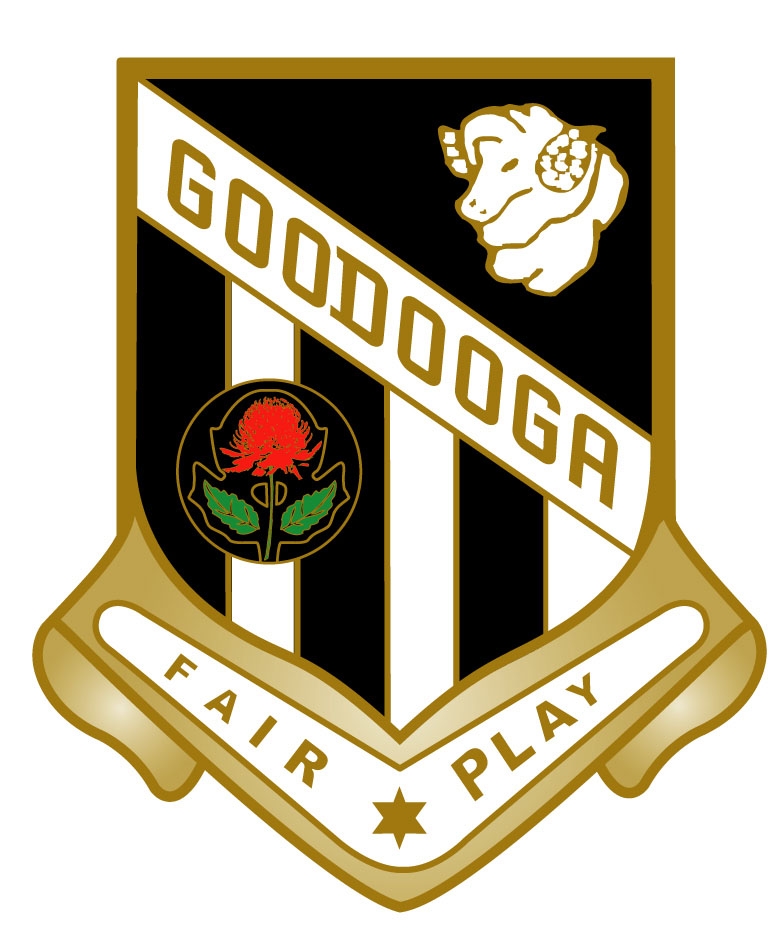 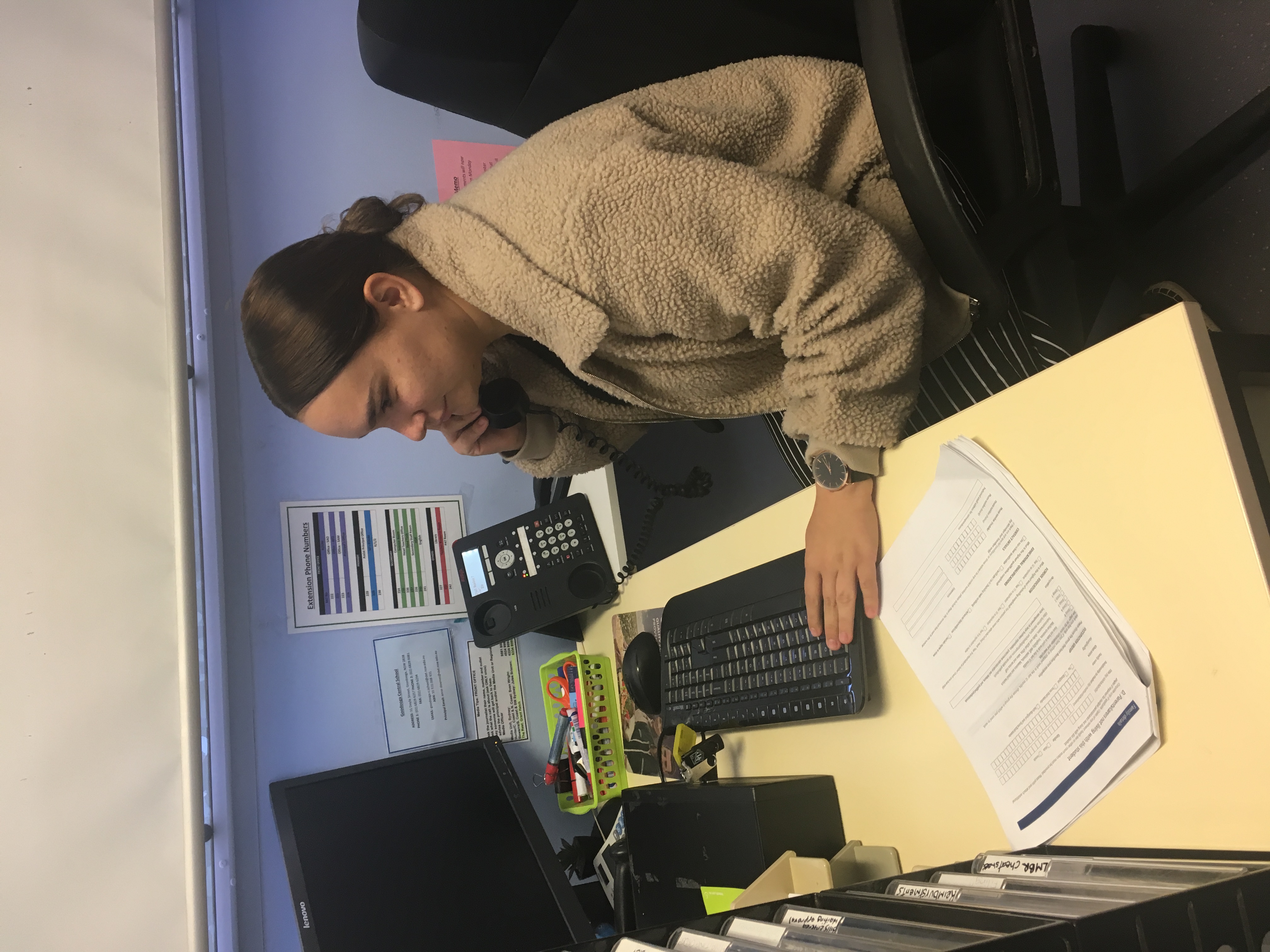 2020 – Term 3
Evaluation of the current school direction
Funding 
Community survey 
Expansion of the 5 occupation in 5 days into Sydney???
Further develop partnerships with businesses
2016-2020 over 20 partnerships developed in Lightning Ridge, over 26 partnerships developed in Dubbo, and 8 partnerships developed at a NSW level
Acknowledgment
The Careers and Workplace Learning team would like to thank the Principal, Malcolm Banks from Goodooga Central School for his valuable input into this Illustration of Practice.

Goodooga Central School website:  Goodooga Central School (nsw.gov.au)